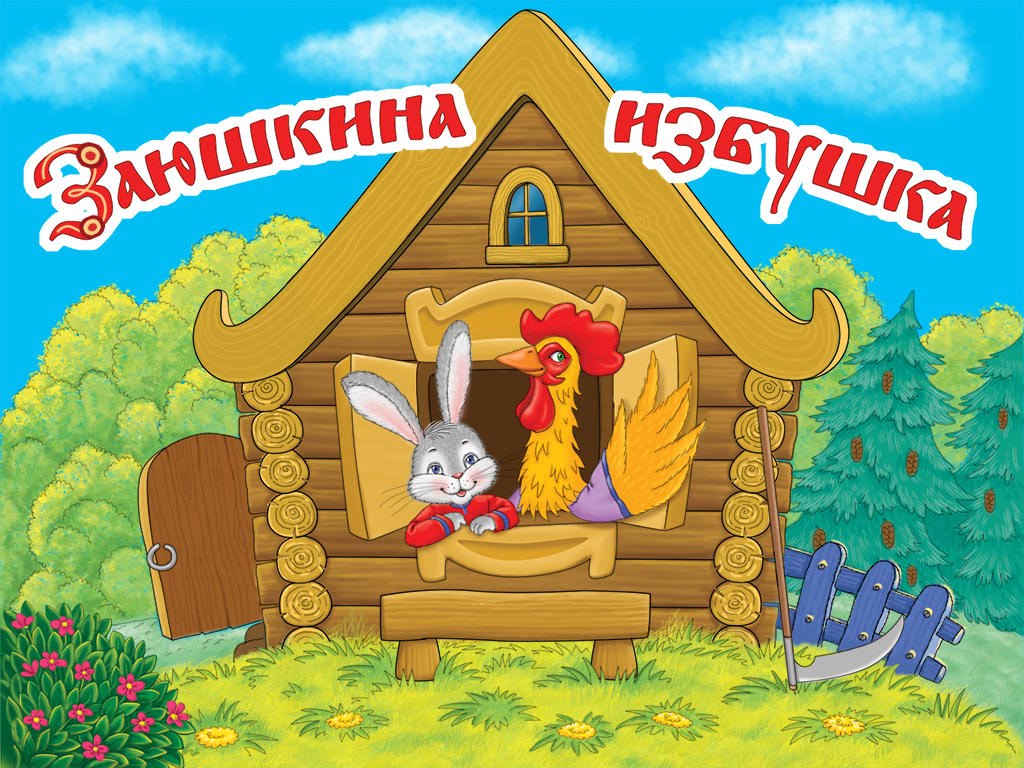 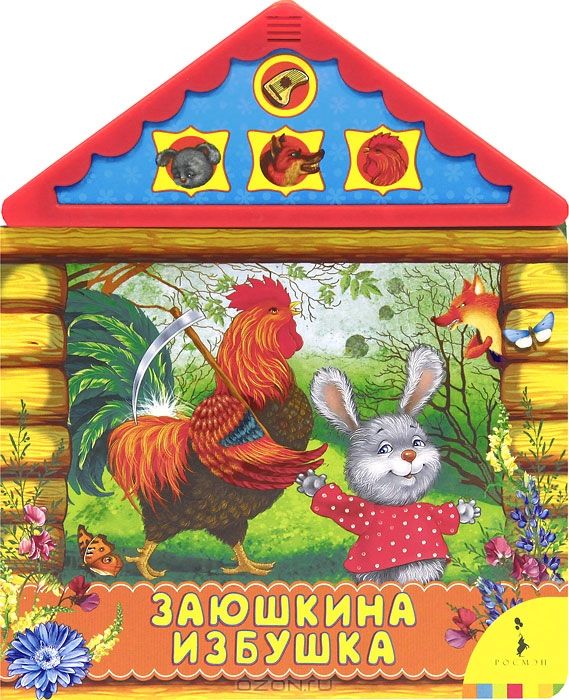 Заюшкина избушка.
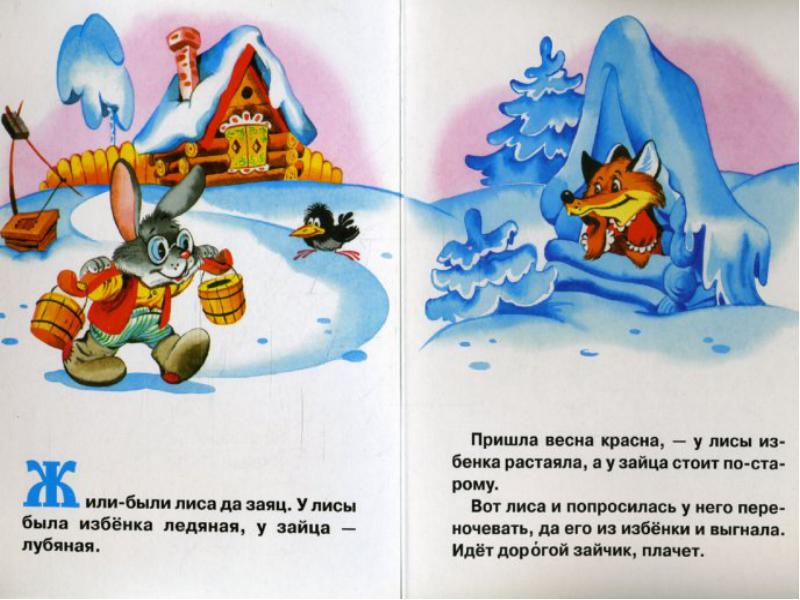 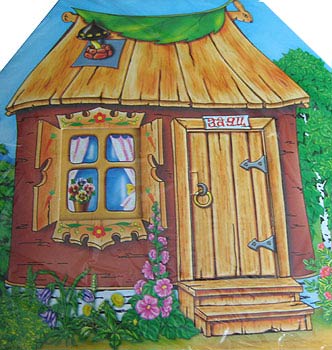 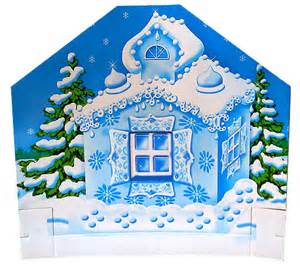 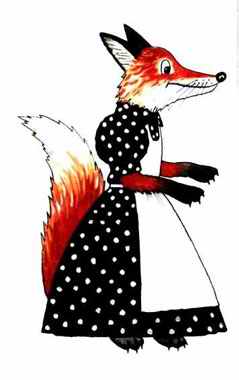 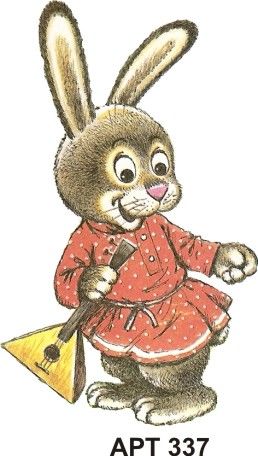 Какая избушка была у зайца? 
Какая у лисы?
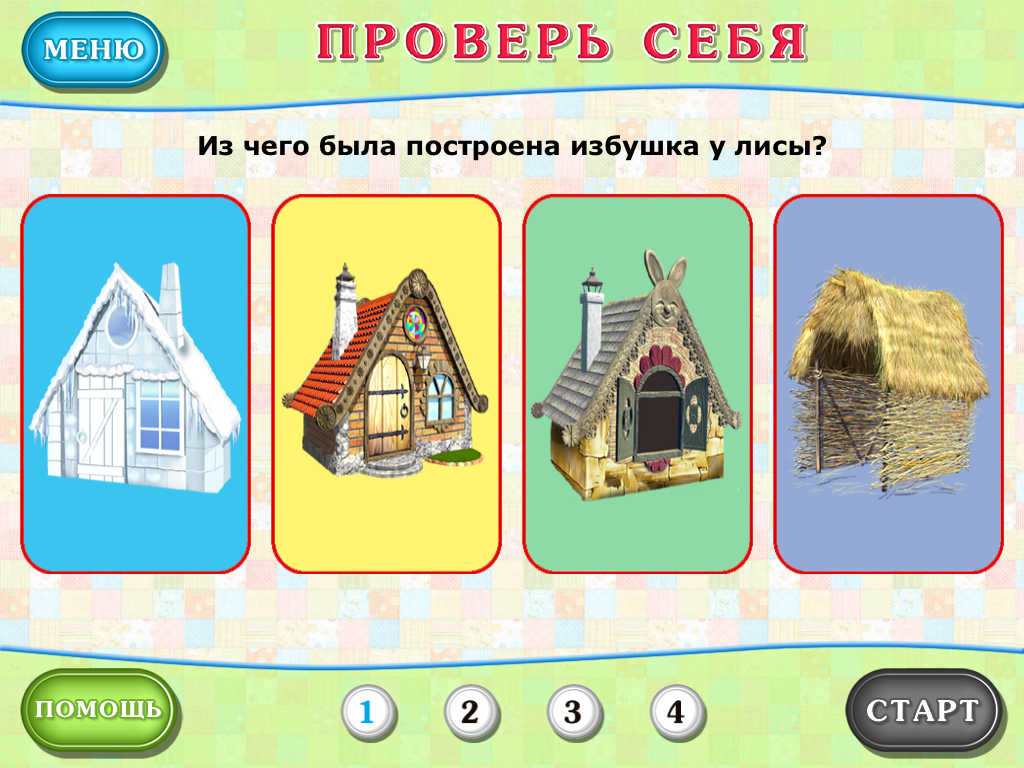 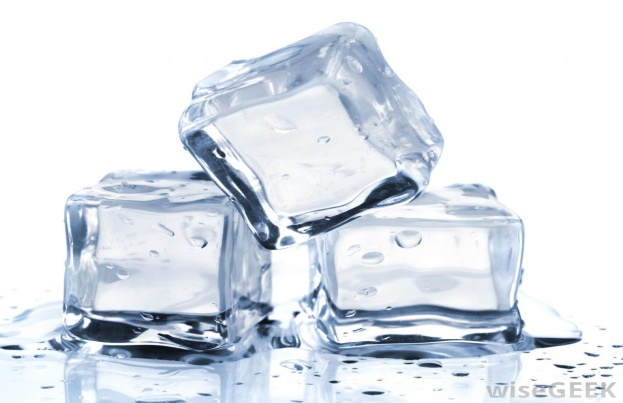 Что случилось с лисичкиной избушкой весной?
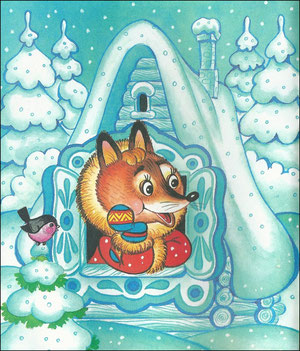 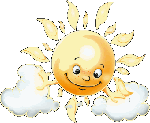 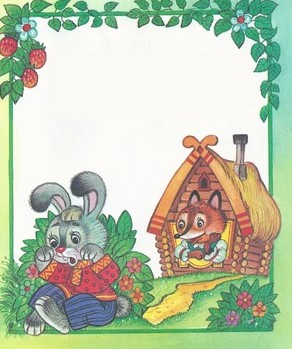 Как поступила лиса с зайцем?
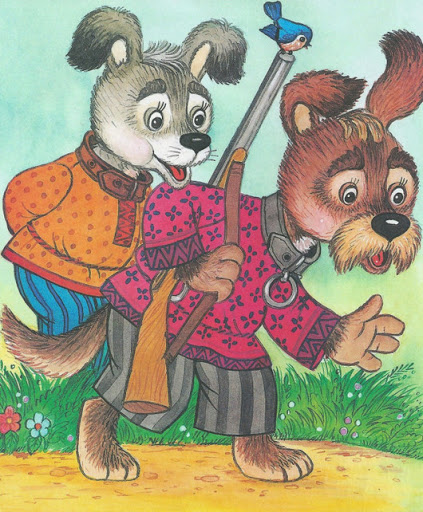 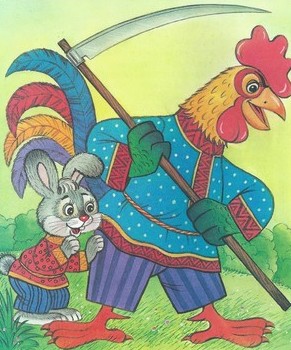 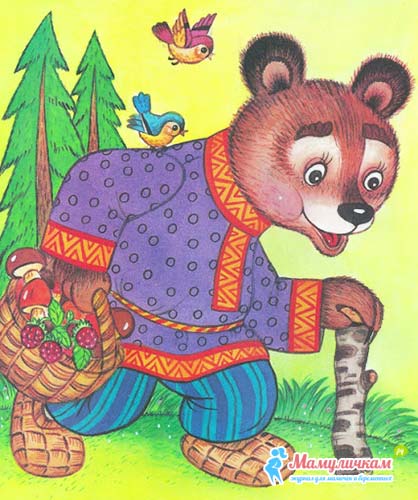 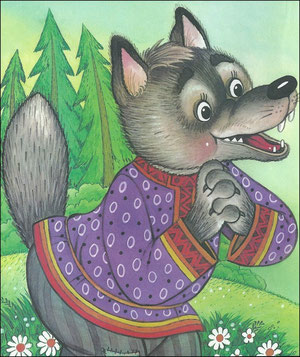 Кто пришёл на помощь зайке первый?
Кто второй? Расставьте по порядку.
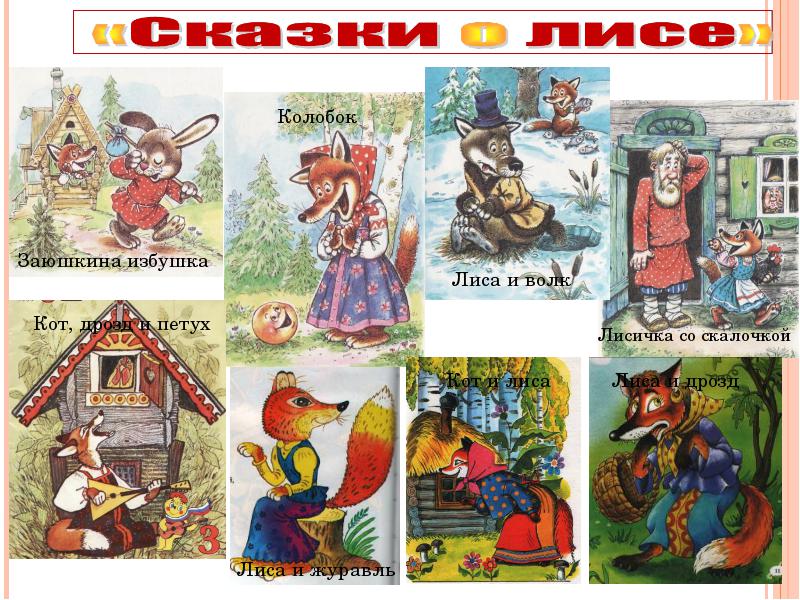 Назовите, в каких сказках живёт лиса?